8:1-10:32
8:1-10:32
Noah enters Ark – God shuts the door (7:11, 16)
Flood begins (7:16)
Rain stops (7:17)
Ark lands on mountain and waters recede (8:3, 4)
Tops of mountains are seen (8:5)
Raven and dove sent out (8:6, 7)
Dove sent out, brings back olive leaf  (8:10, 11)
Dove sent out, does not return  (8:12)
Noah opens the door, ground is dry (8:13)
Noah exits the Ark (8:14-16)
Day
100
150
50
200
250
300
350
320 days
One year
8:1-10:32
8:1-10:32
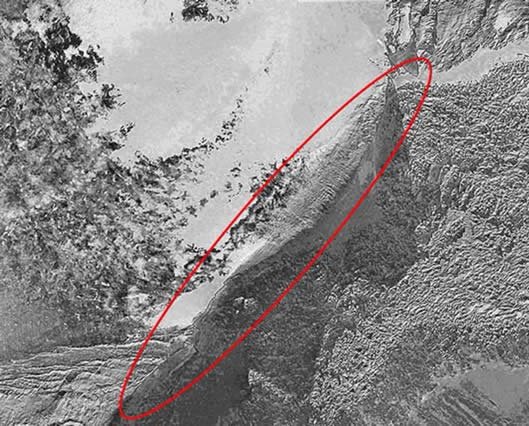 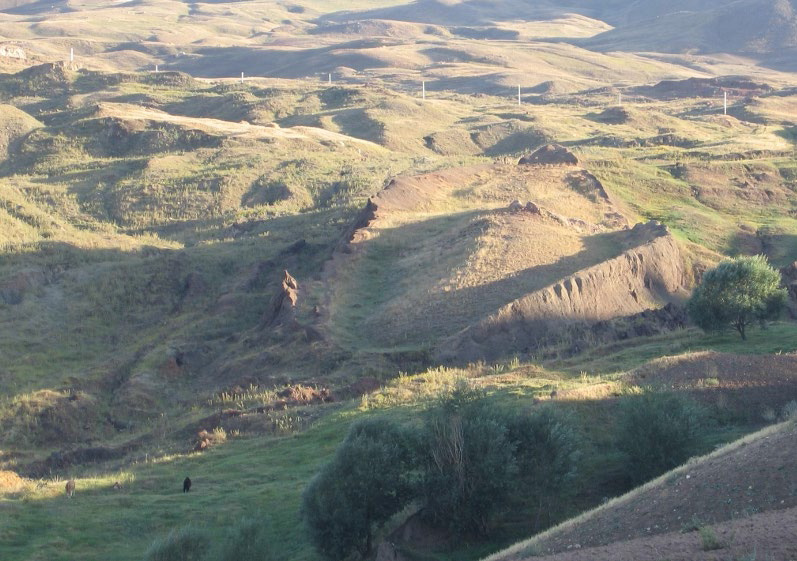 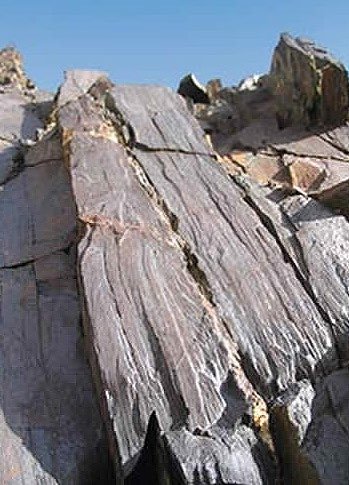 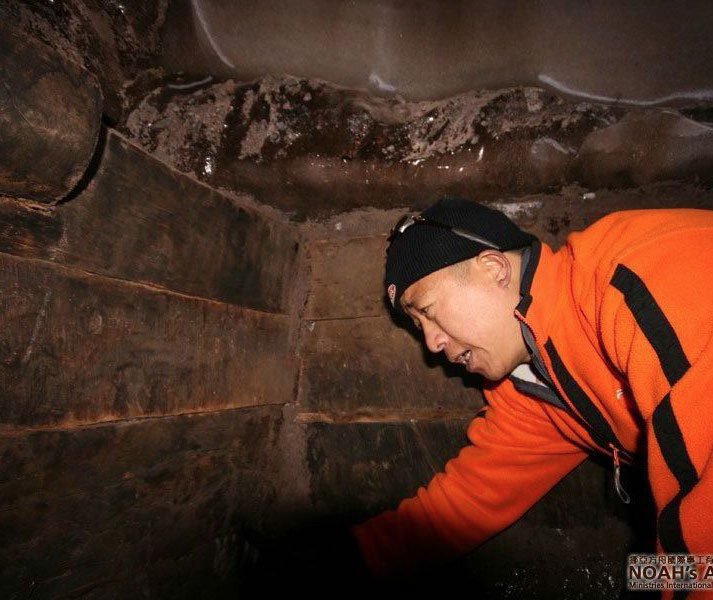 “Durupinar formation”
The “Ark Anomaly”
Beam-shaped rocks
The “Ark interior”
8:1-10:32
8:1-10:32
Noah enters Ark – God shuts the door (7:11, 16)
Flood begins (7:16)
Rain stops (7:17)
Ark lands on mountain and waters recede (8:3, 4)
Tops of mountains are seen (8:5)
Raven and dove sent out (8:6, 7)
Dove sent out, brings back olive leaf  (8:10, 11)
Dove sent out, does not return  (8:12)
Noah opens the door, ground is dry (8:13)
Noah exits the Ark (8:14-16)
Day
100
150
50
200
250
300
350
320 days
8:1-10:32
8:1-10:32
2 Cor. 1:4 ~ who comforts us in all our tribulation, that we may be able to comfort those who are in any trouble, with the comfort with which we ourselves are comforted by God.
8:1-10:32
8:1-10:32
life ~ nephesh – soul
8:1-10:32
8:1-10:32
Rom. 13:4 ~ For he is God’s minister to you for good. But if you do evil, be afraid; for he does not bear the sword in vain; for he is God’s minister, an avenger to execute wrath on him who practices evil.
Exod. 20:13 ~ You shall not murder.
murder ~ ratsach
– murder
Matt. 5:21, 19:18 and Rom. 13:9 ~ You shall not murder,
murder ~ phoneuō
– murder
8:1-10:32
8:1-10:32
Prov. 11:13 ~ A talebearer reveals secrets,
But he who is of a faithful spirit conceals a matter.
8:1-10:32
8:1-10:32
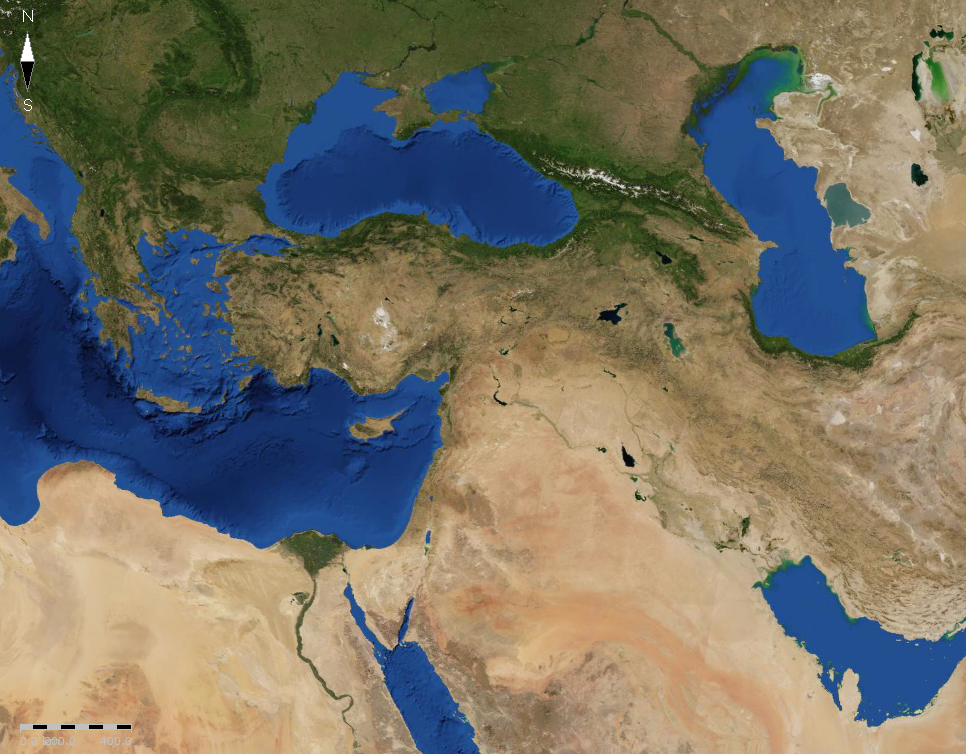 Mountains of Ararat
Japheth
Ham
8:1-10:32
8:1-10:32
Noah
Ham
(son)
Cush
(grandson)
Nimrod
(great-grandson)
Nimrod ~ from verb meaning to rebel
before ~ against or instead of
8:1-10:32
8:1-10:32
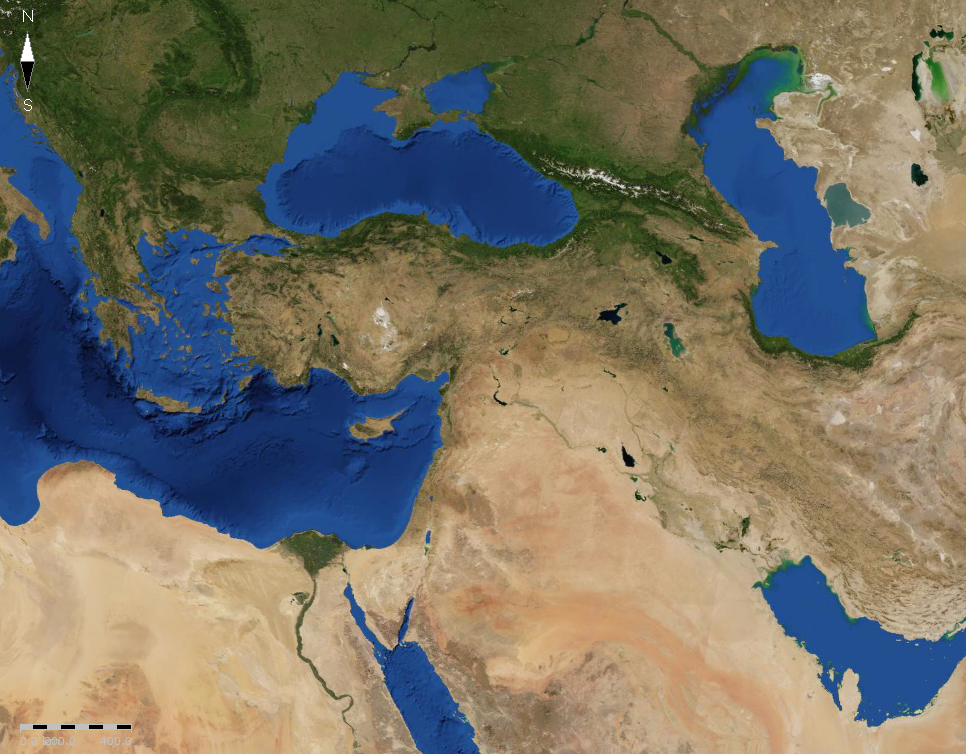 Mountains of Ararat
Japheth
Ham
Shem
8:1-10:32
8:1-10:32
divided ~ either tectonic plates shifting or division of tongues
8:1-10:32